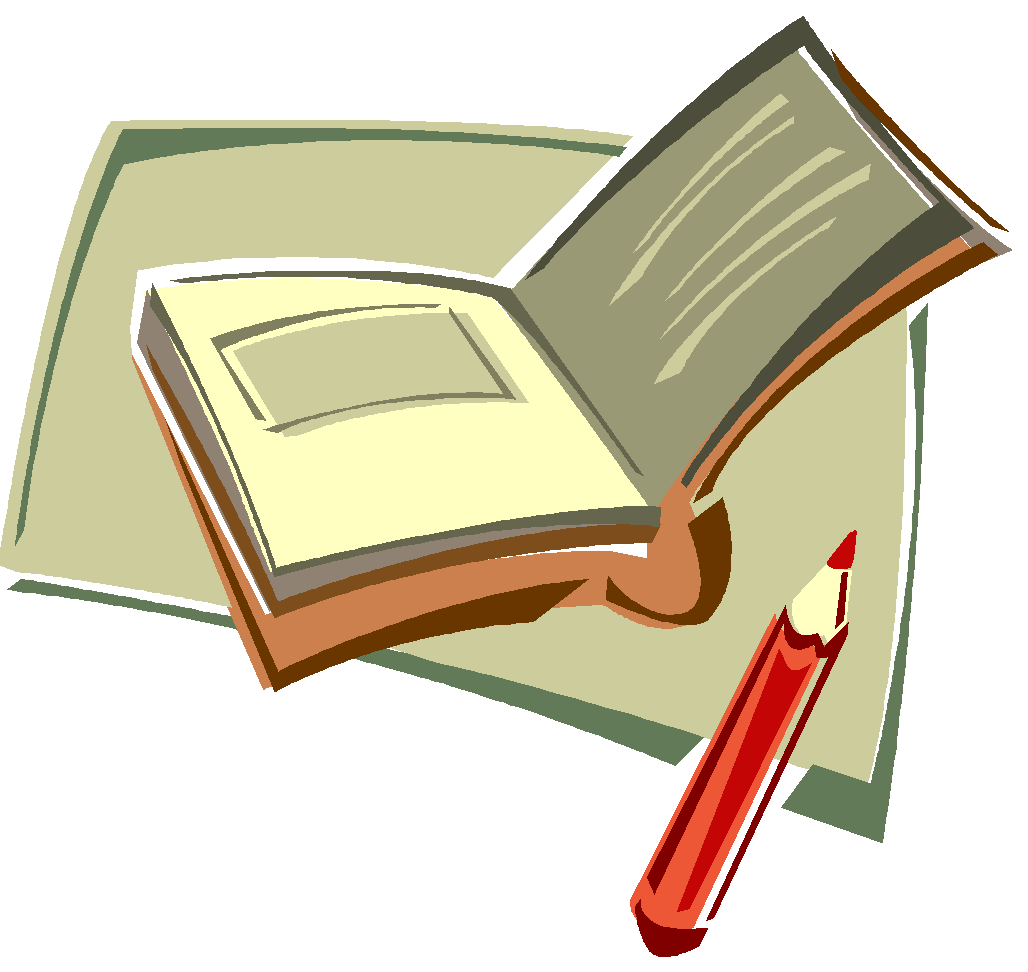 ОСНОВНАЯ ОБРАЗОВАТЕЛЬНАЯ ПРОГРАММА государственного бюджетного дошкольного образовательного учреждения детский сад№13 комбинированного вида Кронштадтского района Санкт-Петербурга2015  год
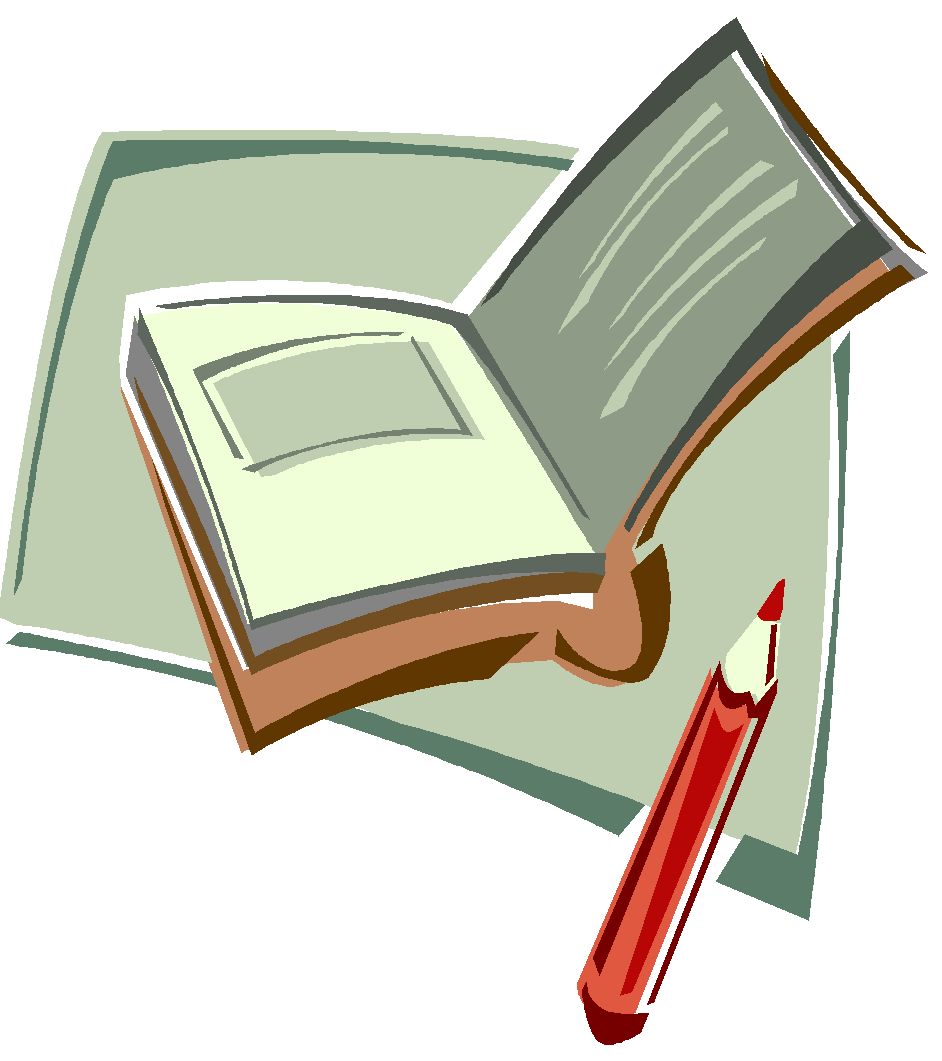 Основная образовательная программа 
ГБДОУ «Детский сад N 13» 
(далее - Программа) 
охватывает возраст детей от 2 до 7 лет.
Программа разработана, утверждена и реализуется в дошкольной организации
в соответствии с Федеральным государственным образовательным стандартом дошкольного образования;
с учетом 
     Примерной общеобразовательной
     программы  «От рождения до школы»,  
     под редакцией  Н.Е. Вераксы,       
     Т.С.Комаровой, М.А.Васильевой.
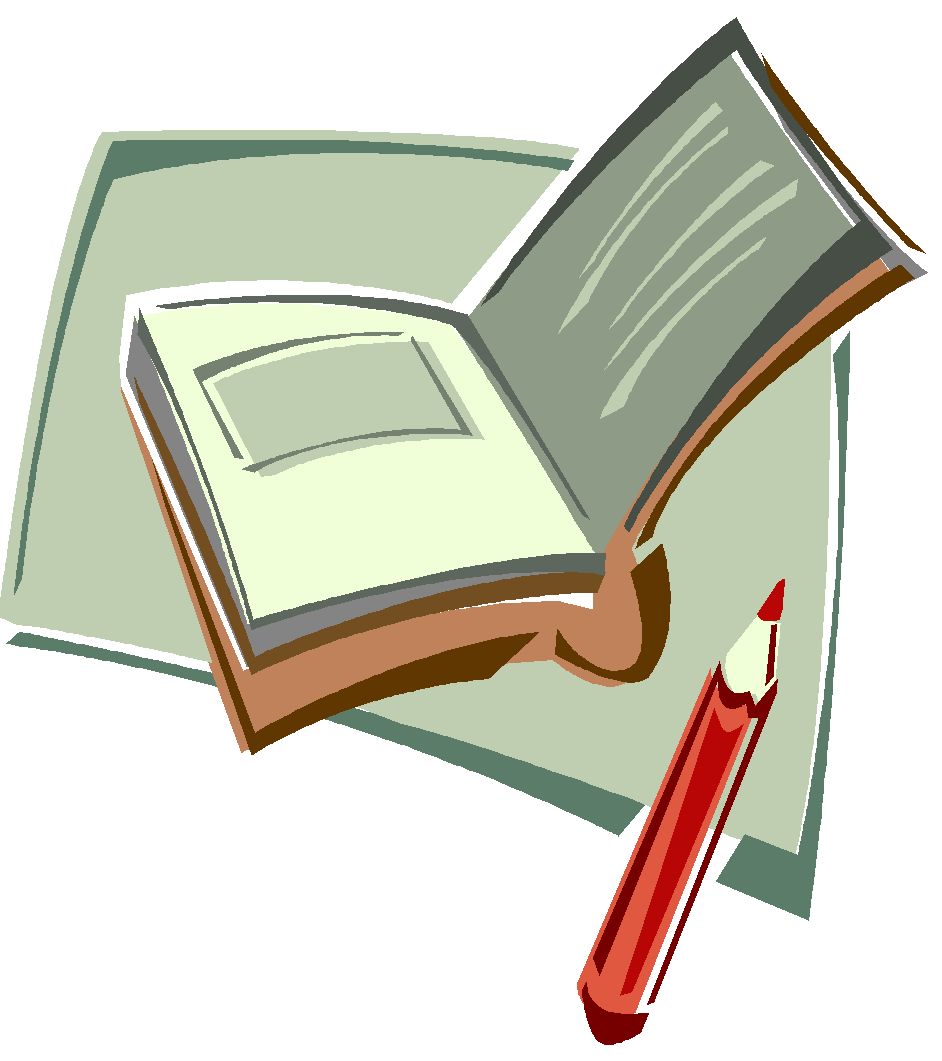 Цели Программы:
Создание условий для полноценного проживания ребенком дошкольного детства;
Всестороннее развитие психических и физических качеств;
Подготовка к жизни в современном обществе, к обучению в школе;
Обеспечение безопасности жизнедеятельности дошкольника.
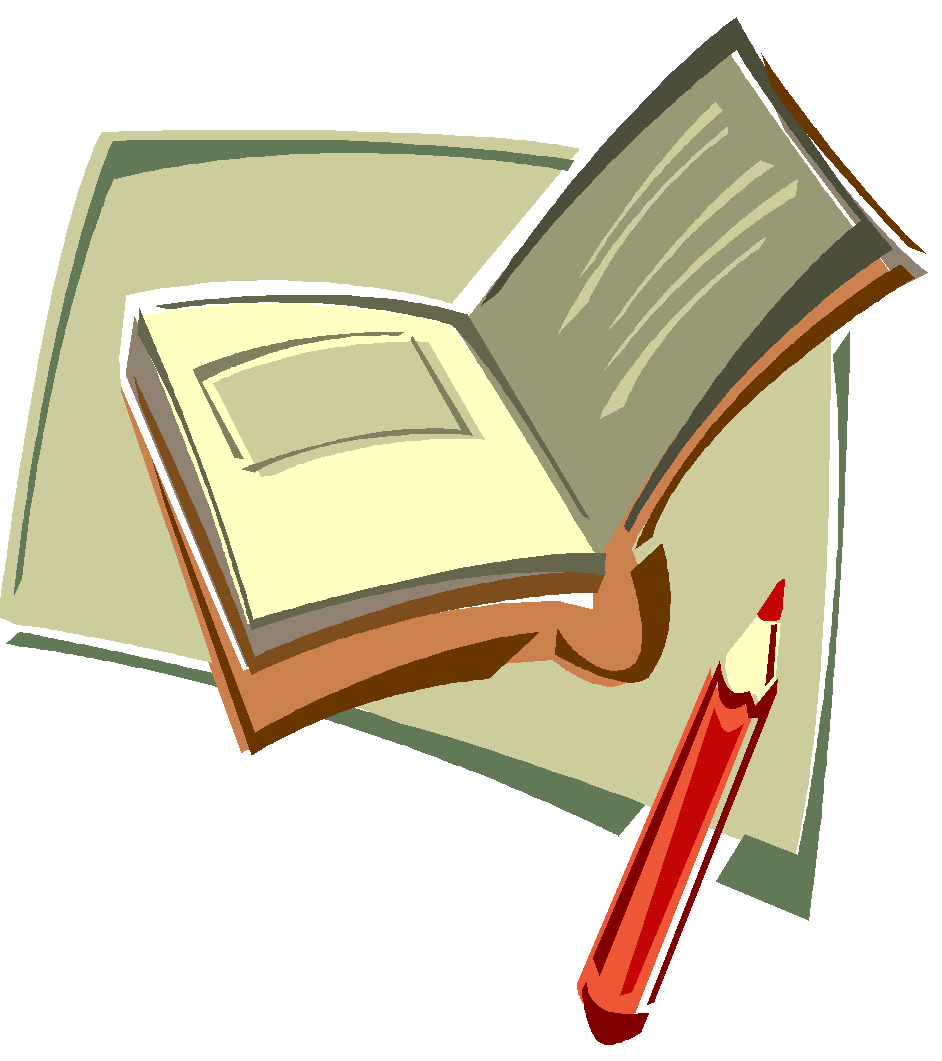 Принципы и подходы к формированию Программы:
Соответствует принципу развивающего обучения;
Соответствует основным положениям возрастной психологии и дошкольной педагогики;
Строится с учетом принципа интеграции образовательных областей.
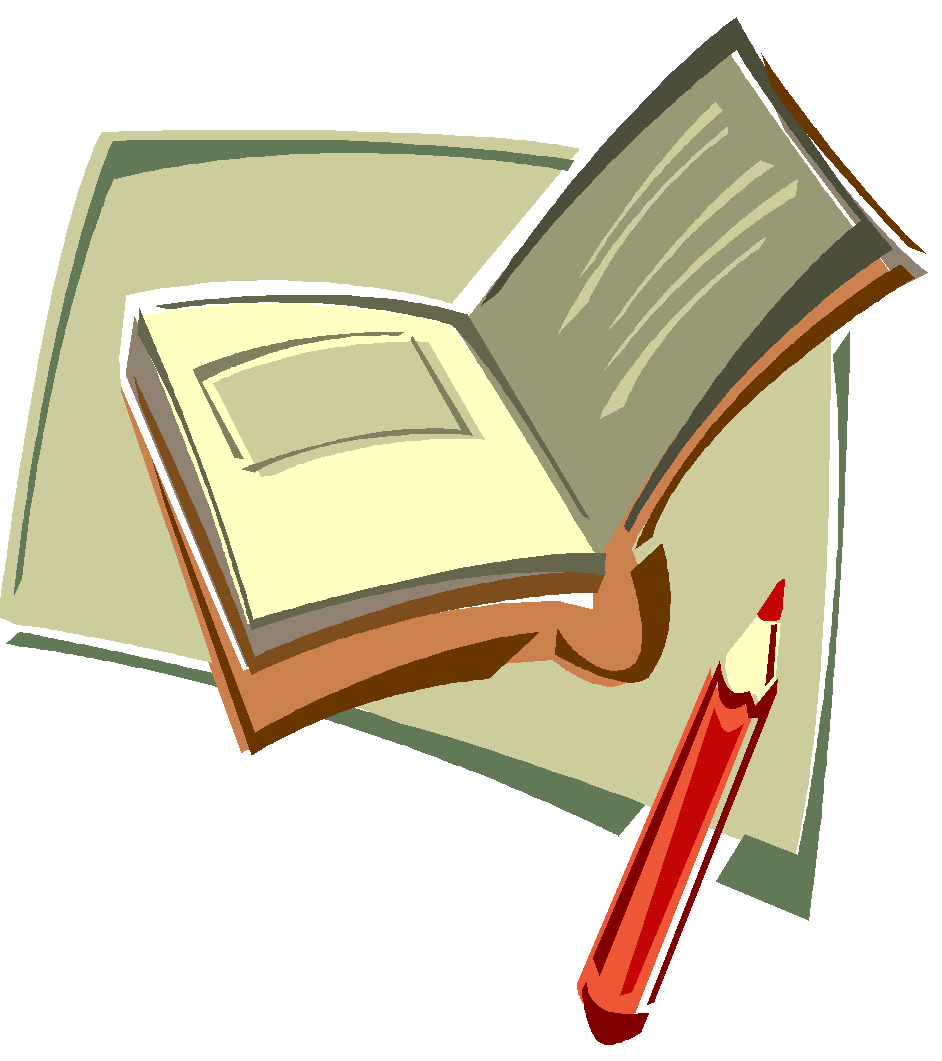 Планируемые результаты освоения Программы и достижения ребенка на этапе завершения уровня  дошкольного образования:
Ребенок:
Владеет основными движениями;
    Проявляет любознательность;
    Адекватно проявляет свои чувства;
    Достаточно хорошо владеет устной речью;
    Умеют подчиняться разным правилам и социальным нормам;
    Способен к принятию собственных решений;
    Знаком с произведениям детской литературы;
    Способен к волевым усилиям.
Подробно целевые ориентиров обозначенных в  ФГОС ДО и  в общеобразовательной программе ДОО «От рождения до школы»,  под редакцией  Н.Е. Вераксы, Т.С. Комаровой, М.А.Васильевой.
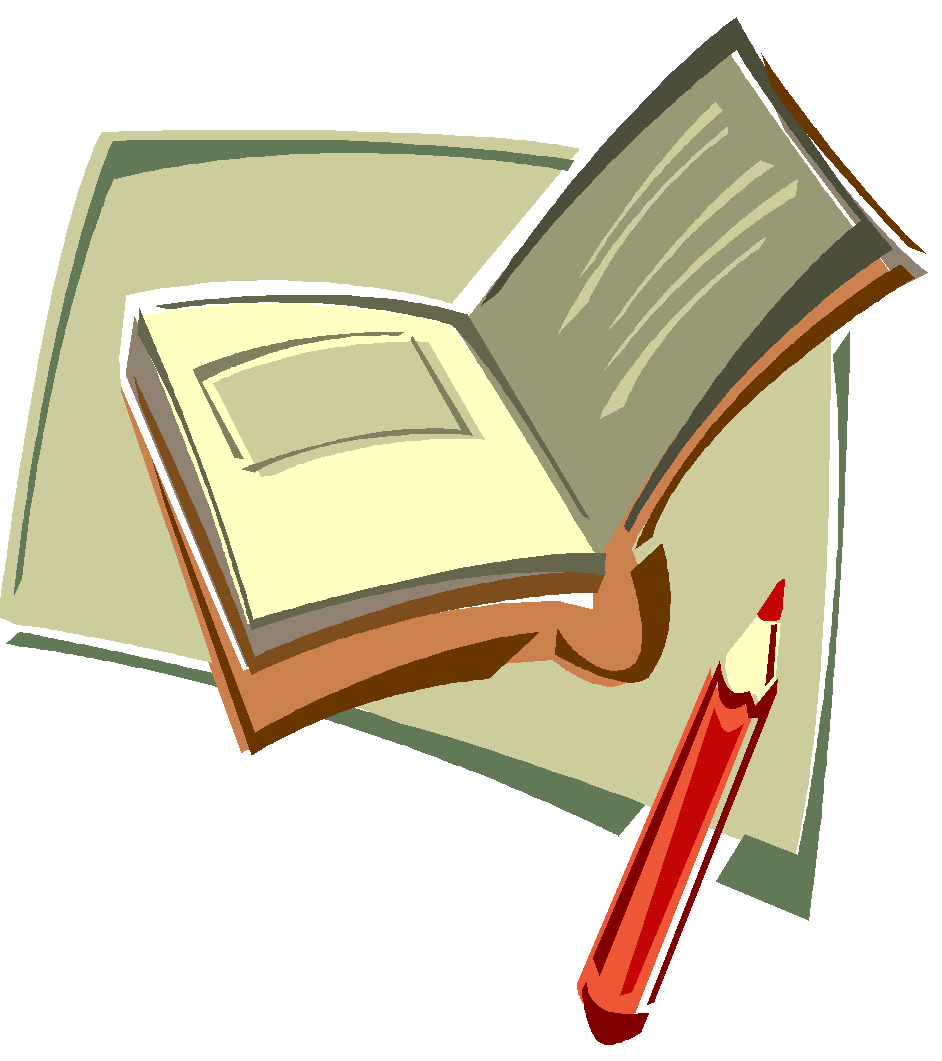 Оценка индивидуального развития детей
Программа предполагает проведение педагогической диагностики развития детей дошкольного возраста,  связанной с оценкой эффективности педагогической деятельности и для индивидуализации образования – поддержки ребенка, построения его образовательной траектории.
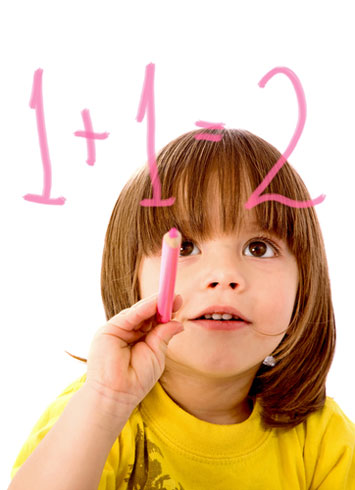 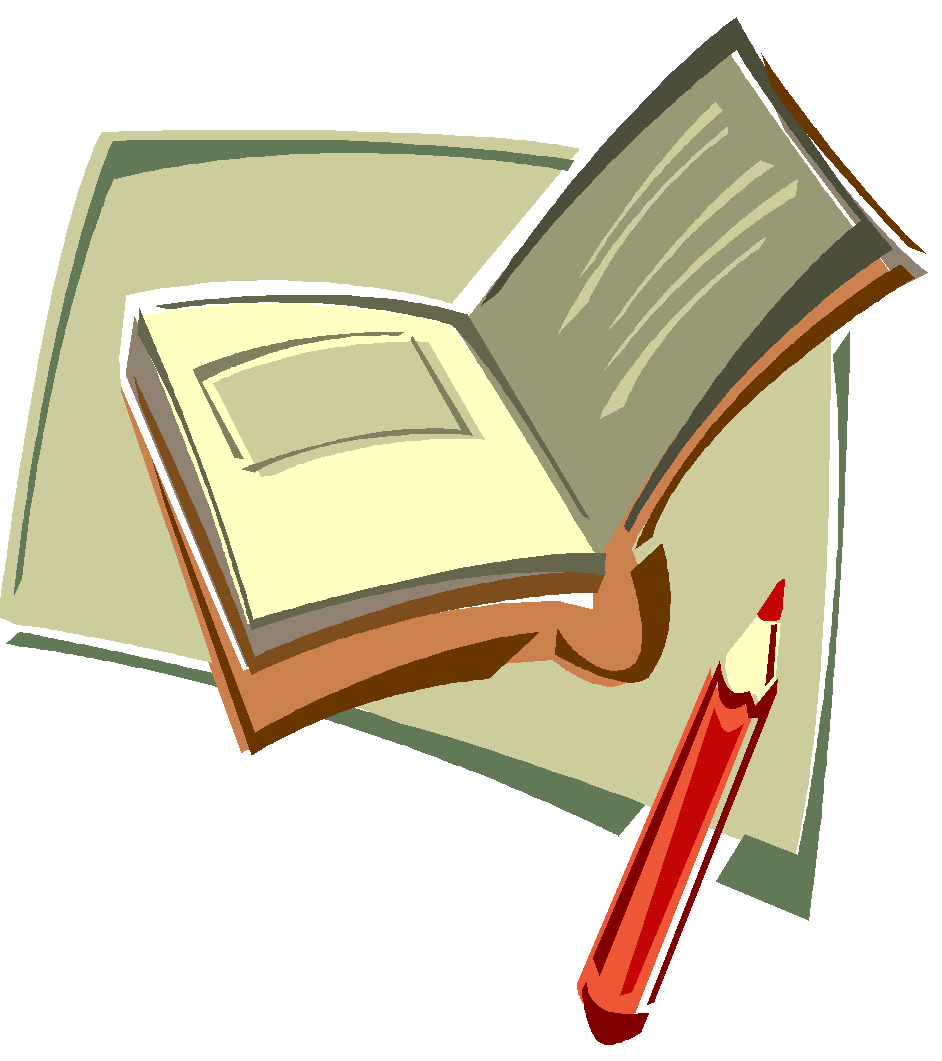 Образовательная деятельность в соответствии с направлениями развития ребенка.
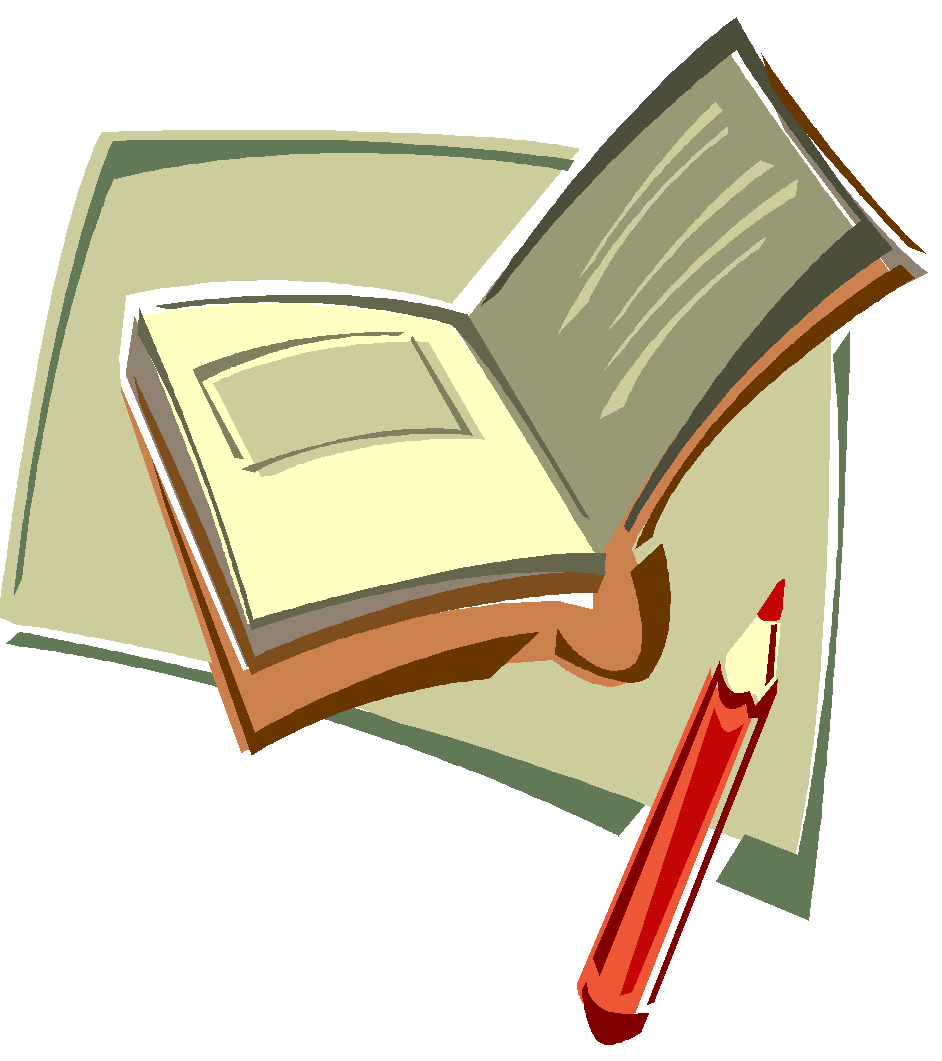 Компоненты образовательных областей
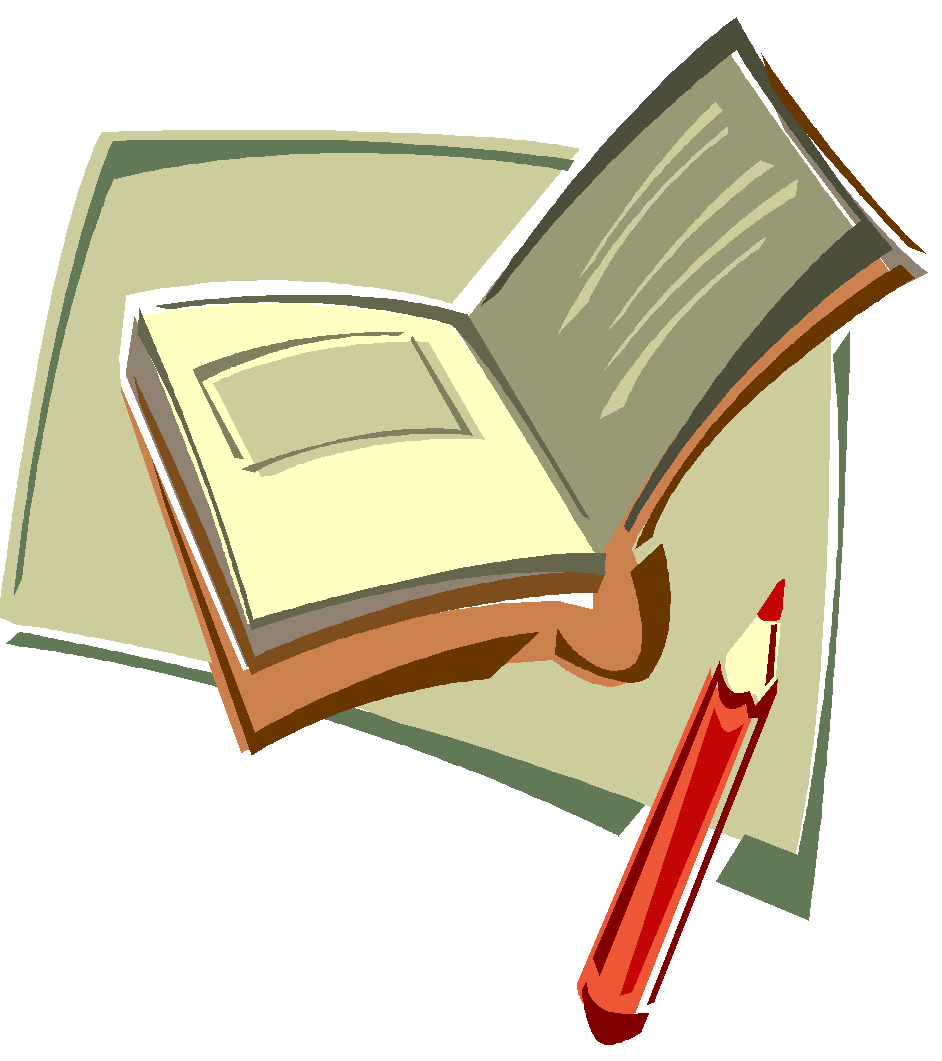 Методическое обеспечение образовательной деятельности.
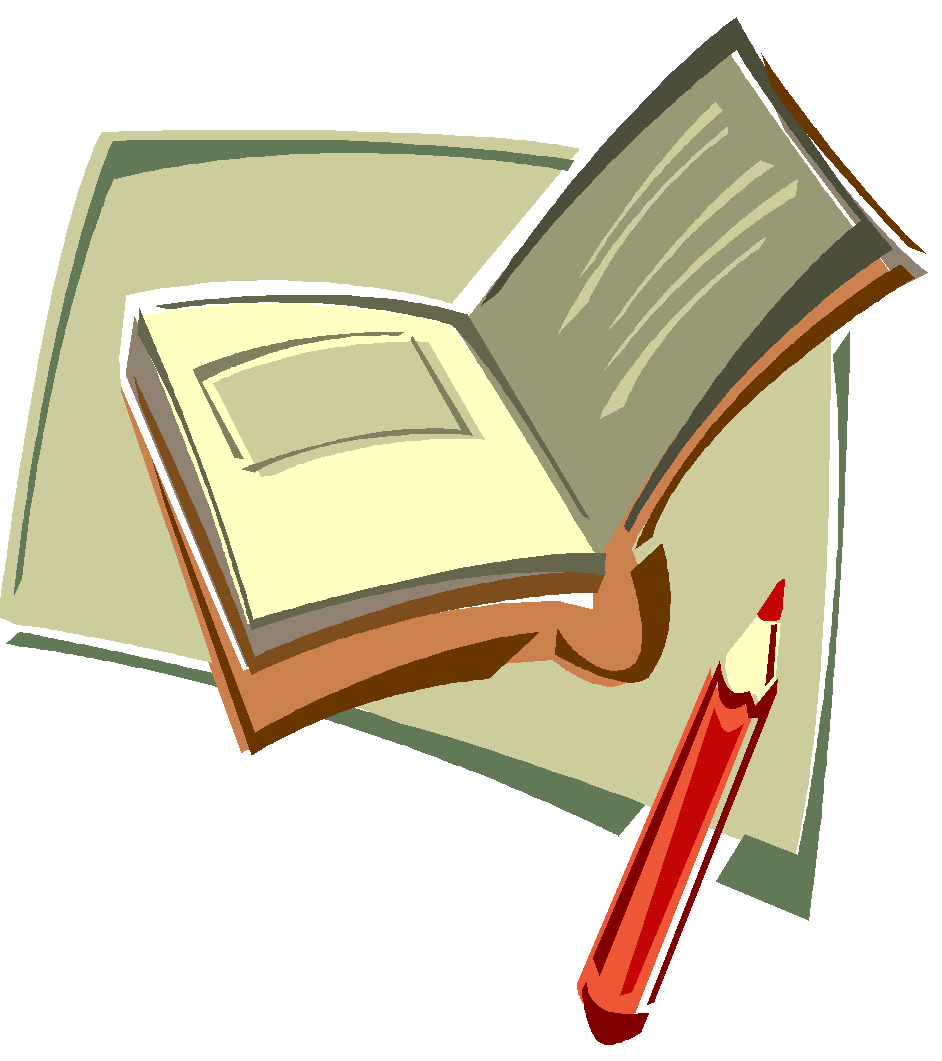 Перечень дополнительных образовательных услуг
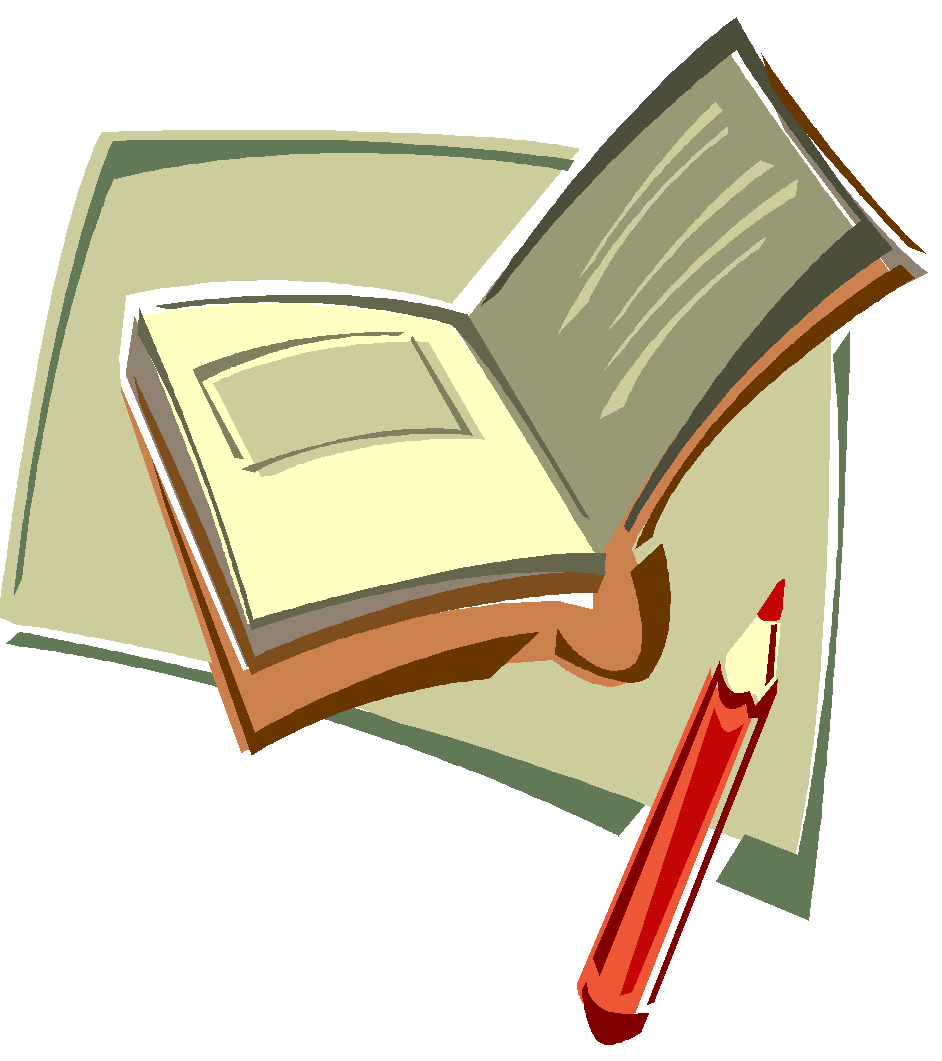 Структурно-функциональная модель взаимодействия дошкольной организации и семей воспитанников
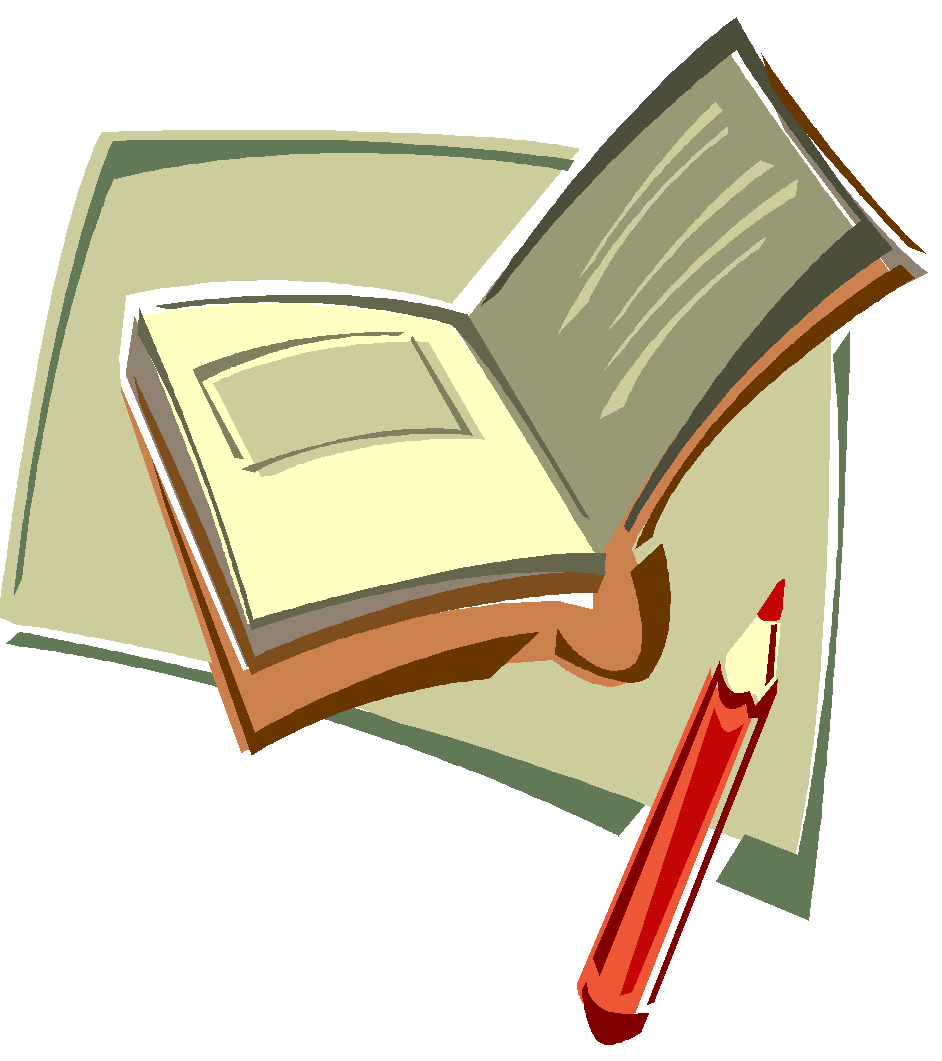 Система работы ДОО и семей воспитанников
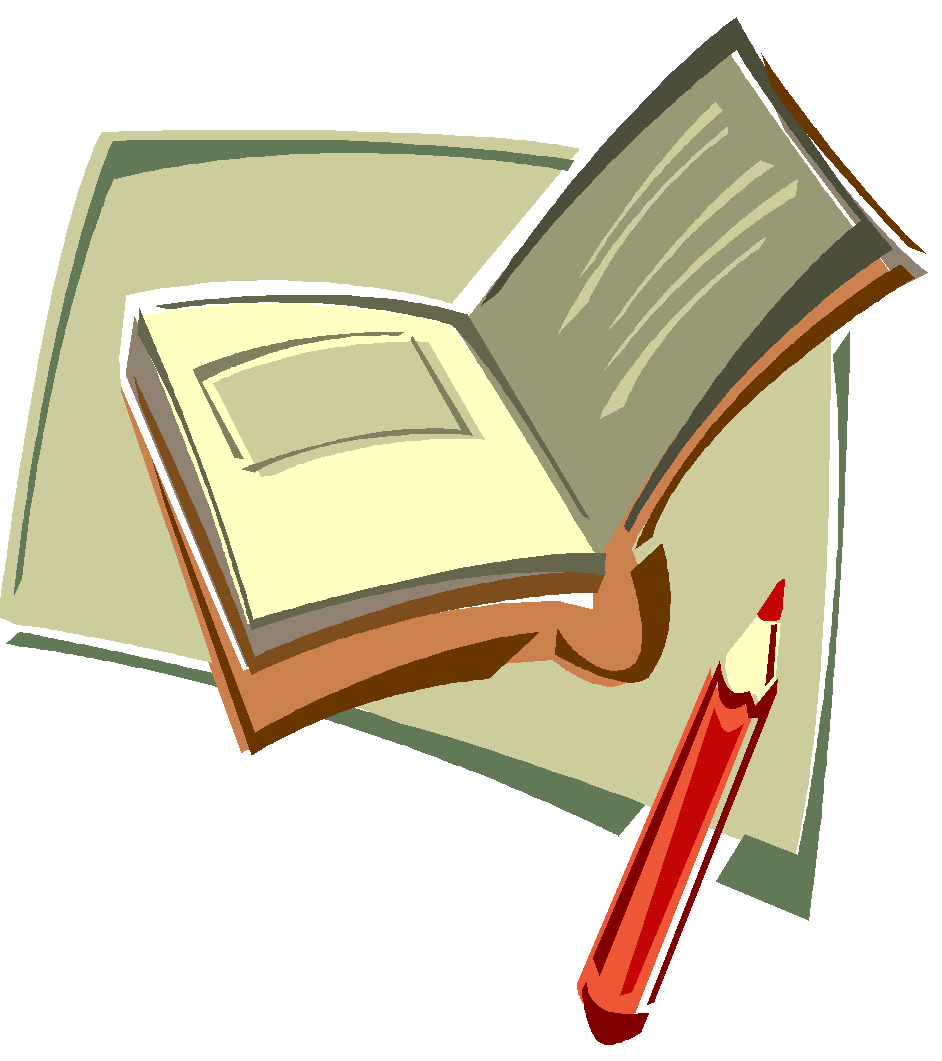 Специфика национальных и  социокультурных условий в содержании Программы
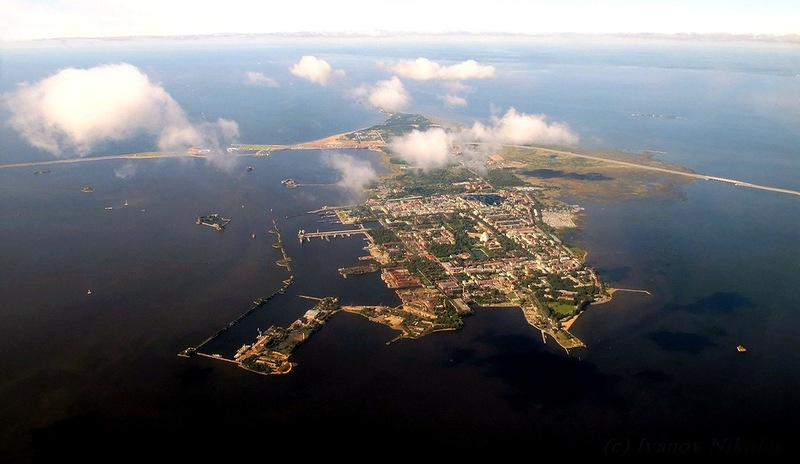 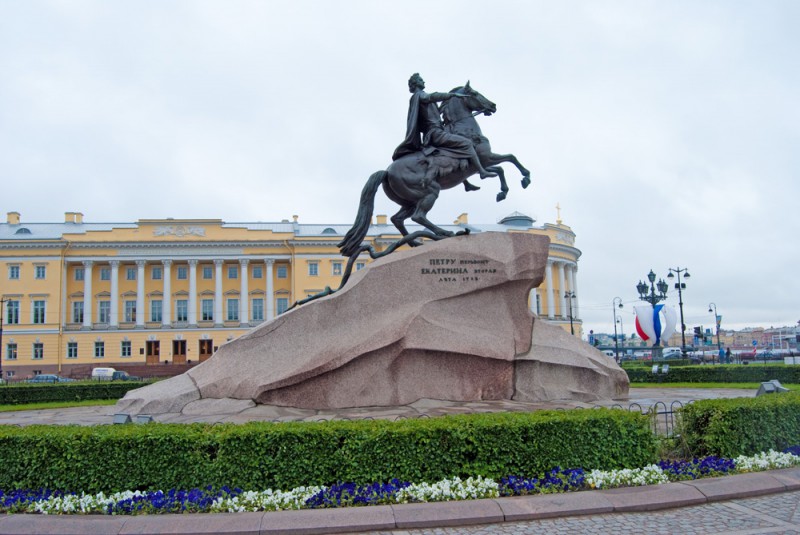 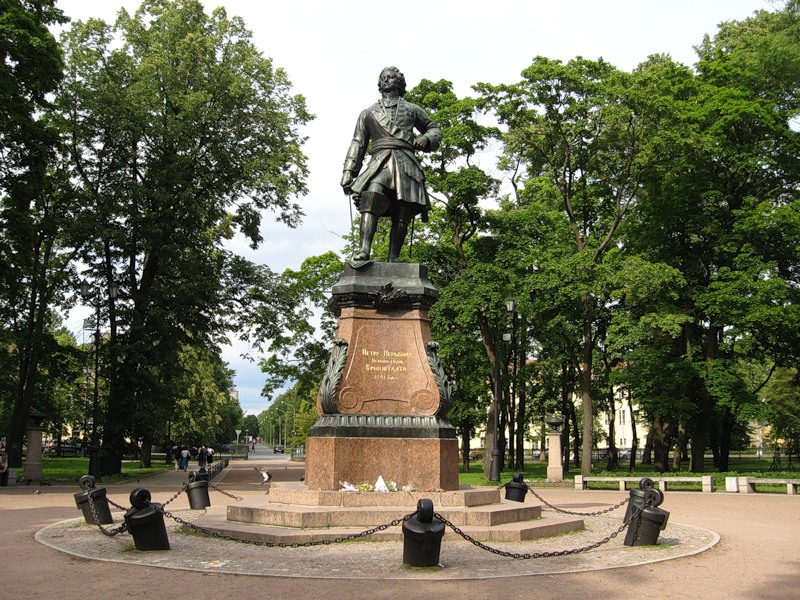 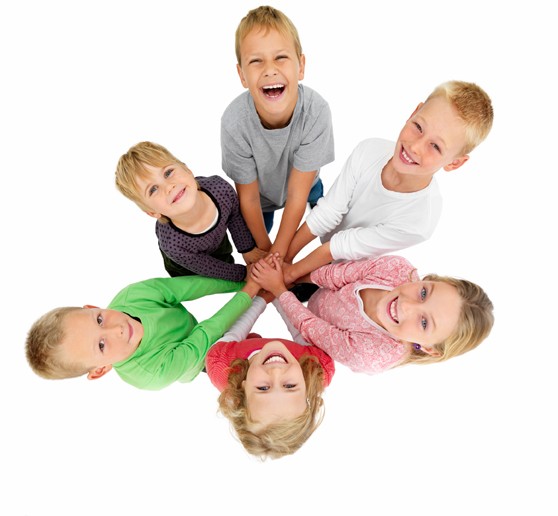 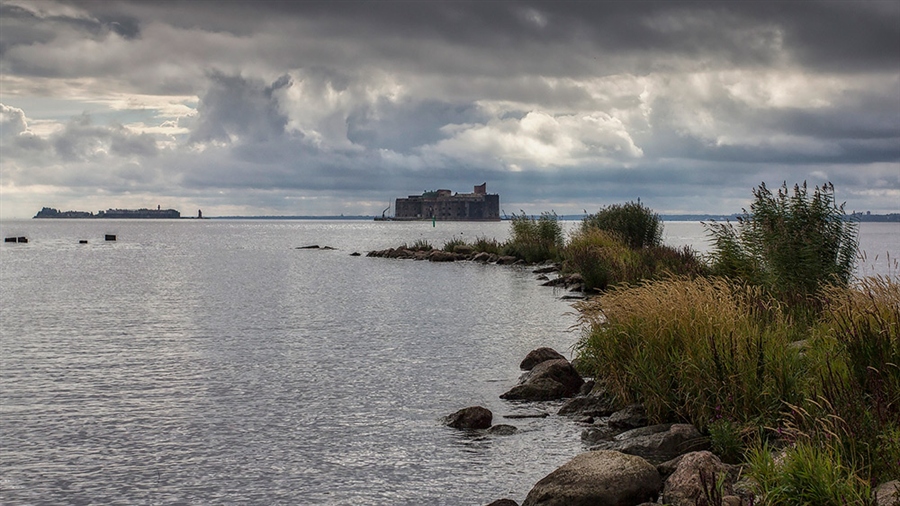 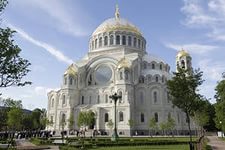 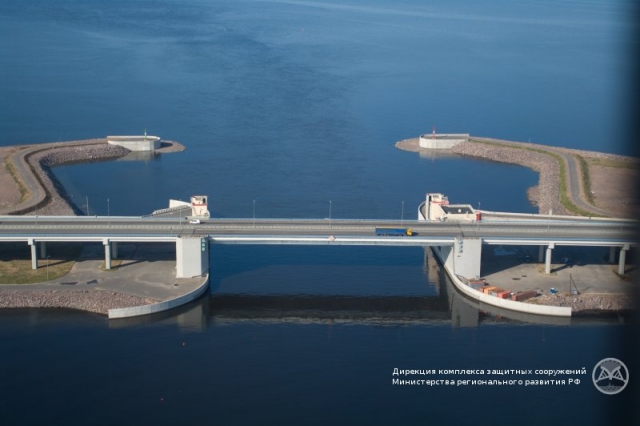 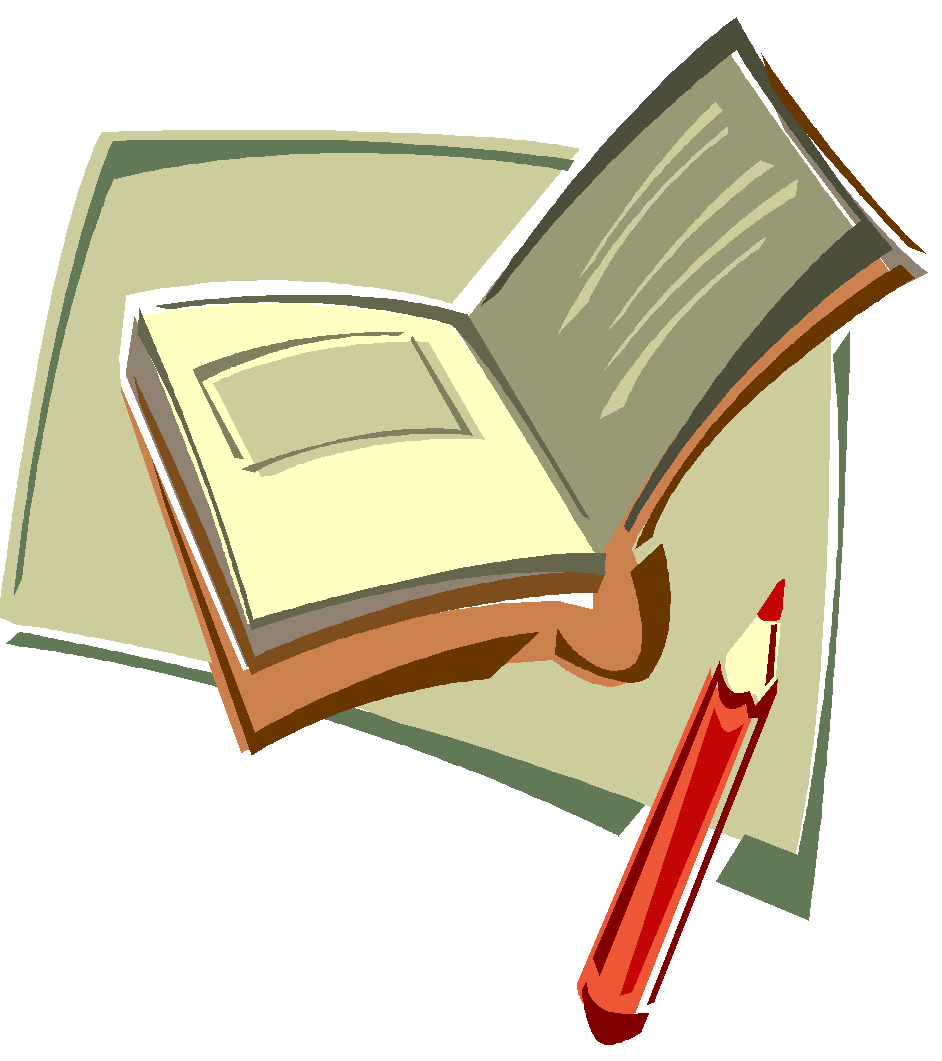 Материально-техническое  обеспечение Программы
Дошкольная организация:
 обеспечивает воспитанников  методическими материалами и средствами обучения и воспитания, 
организует развивающую предметно-пространственную среду, 
обеспечивает образовательный процесс современными техническими средствами обучения.
Полный методический комплекс и требования к оснащению развивающей предметно-пространственной среды представлены  в  ФГОС ДО и  в примерной образовательной программе  «От рождения до школы»,  под редакцией  Н.Е. Вераксы, Т.С. Комаровой, М.А.Васильевой.
Кадровые условия  реализации Программы
Педагогические работники дошкольной организации обладают основными компетенциями, необходимыми для создания условий развития детей (п.3.4.2. ФГОС ДО).
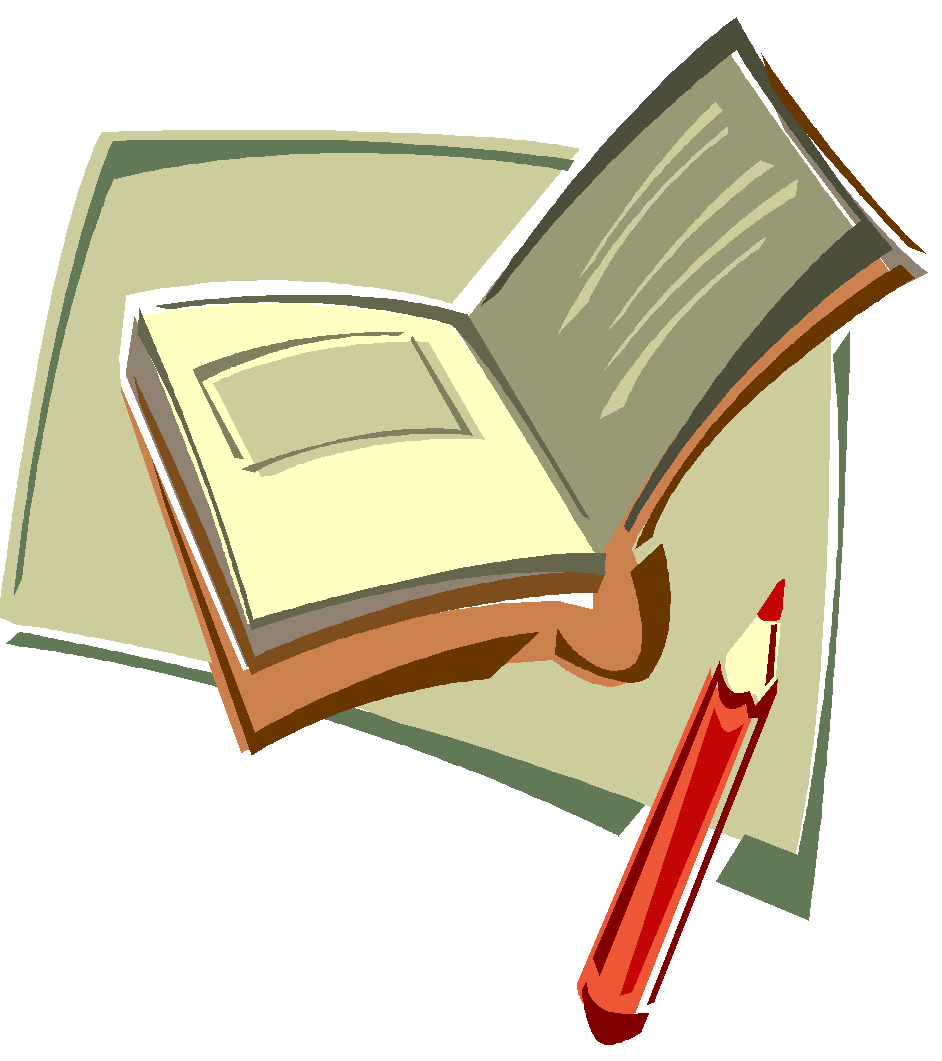 Взаимодействие дошкольного образовательного учреждения с социальными партнерами
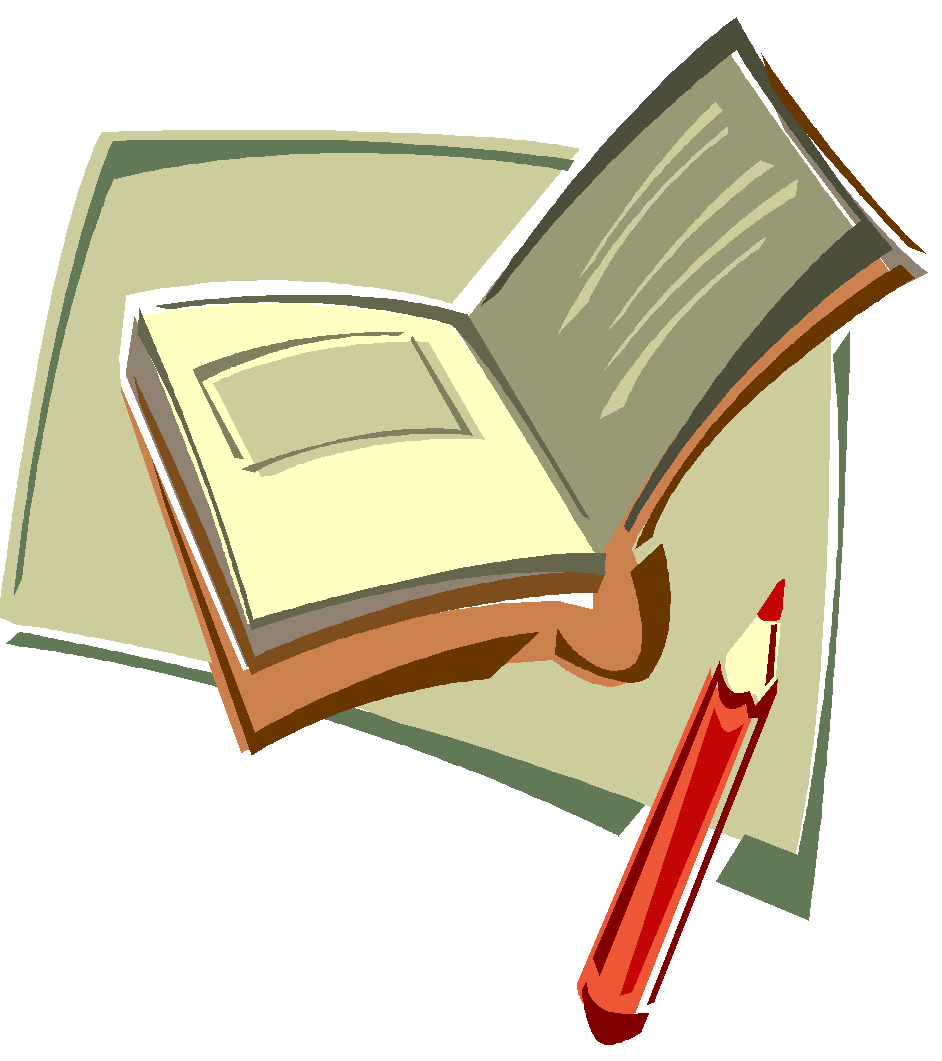 Прогноз результатов реализации Программы
Сохранение детства как особо самоценного периода развития личности, предопределяющего успешность ребенка в последующие годы. 
Обеспечение равных стартовых возможностей и условий для развития и обучения детей. 
Создание модели дошкольного учреждения как открытой социально - педагогической системы.
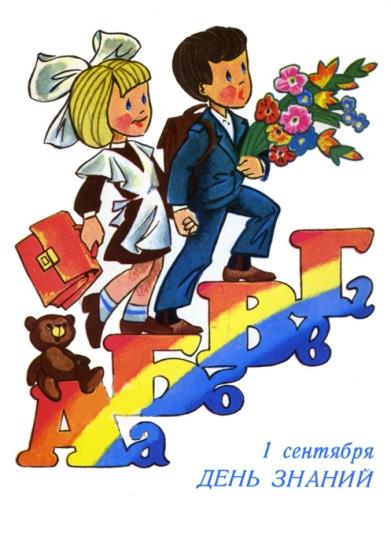